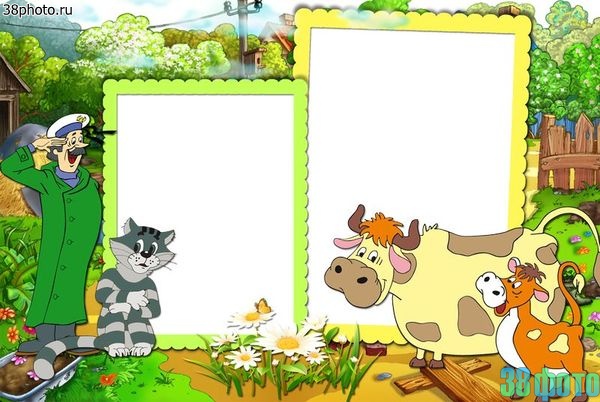 «Найди вторую половинку»
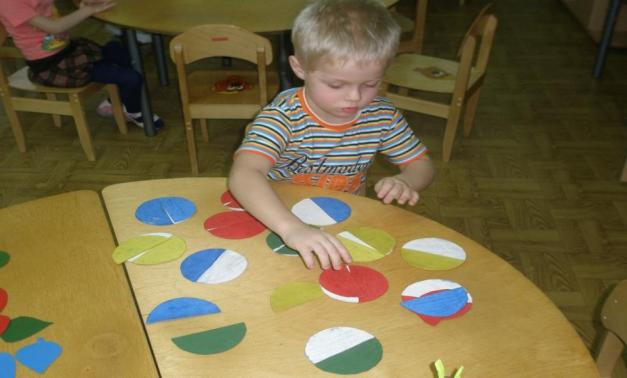 «Подбери по цвету»
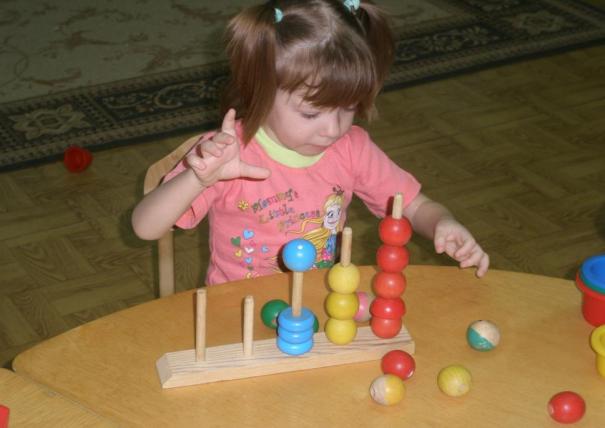 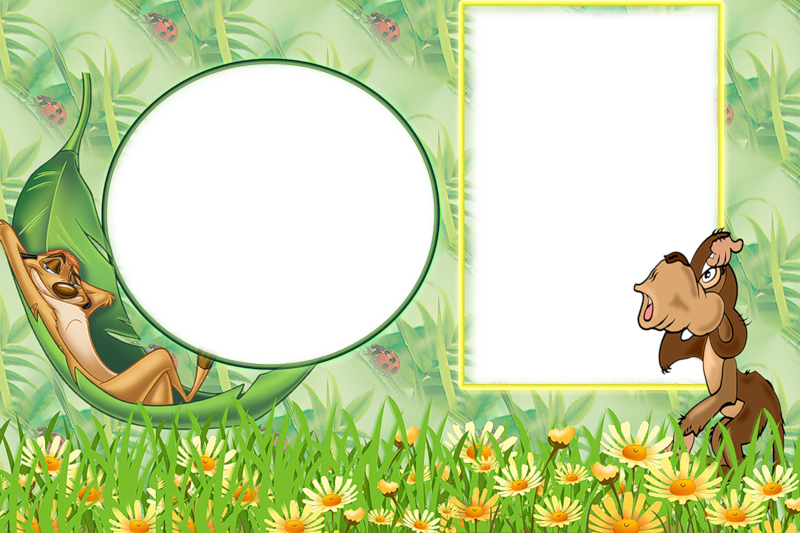 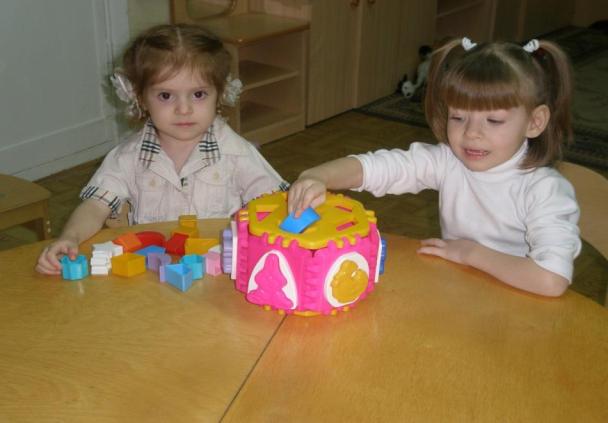 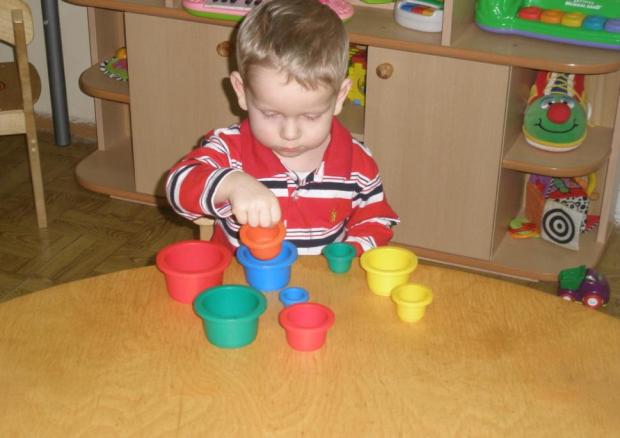 Результаты и перспективы работы по сенсорному воспитанию
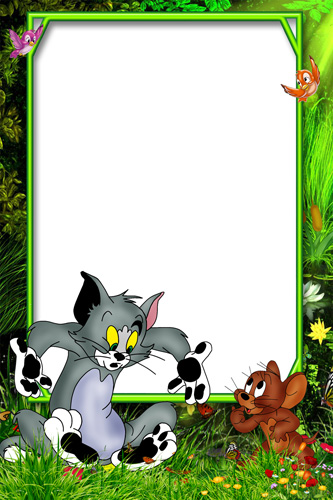 Дидактический материал вызывал у детей большой интерес, желание действовать. Дети обменивались предметами, сравнивали их, делали умозаключения: «Такой же шарик. Такая же полочка. Грибочки одинаковые.» Конечно же, не все дети справлялись с поставленной задачей. Часть из них не могла правильно подобрать грибки, шарики, палочки по признаку цвета, величины. Я постоянно разнообразила дидактический материал. Использовала и игры-самоделки: «Воздушные шары», «Спрячь мышку», «Подбери чашки к блюдцам», «Учись застегивать», и др., которые вызывали у ребят интерес. Они увлеченно рассматривали материал, сопоставляли его, подбирали к эталону.
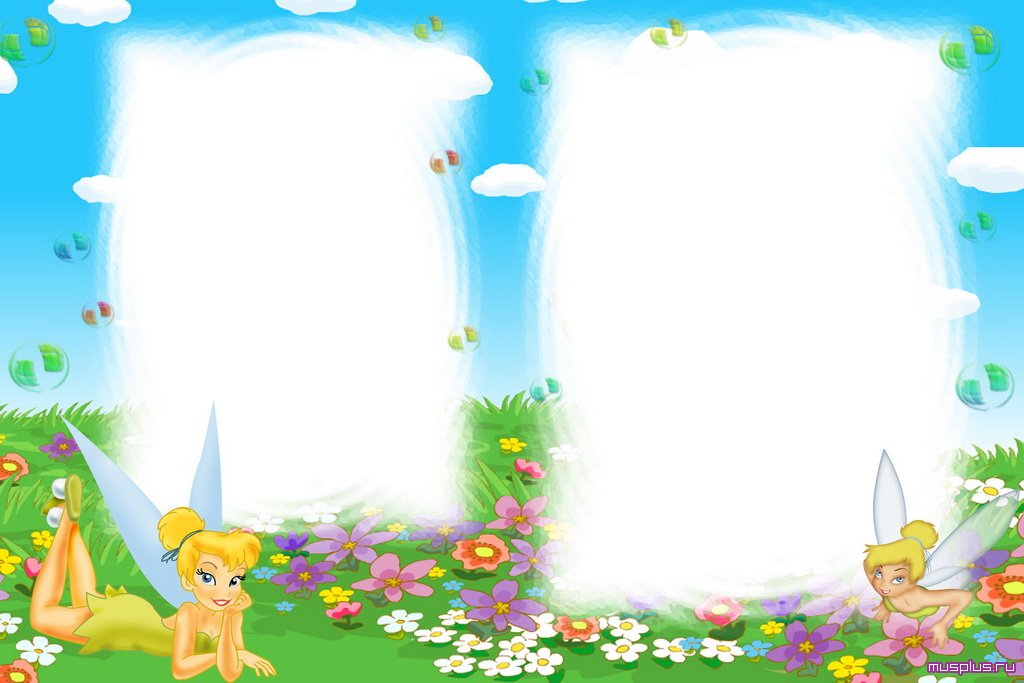 «Учись застегивать»
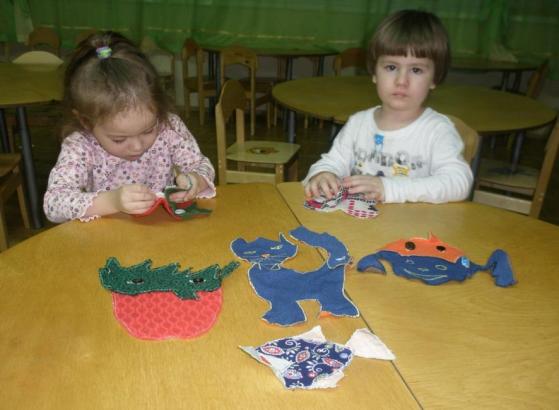 «Овощи на огороде»
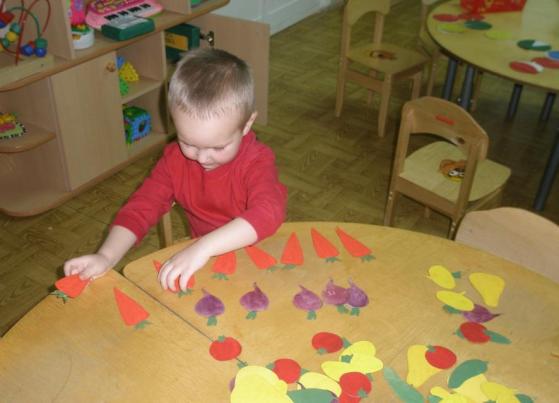 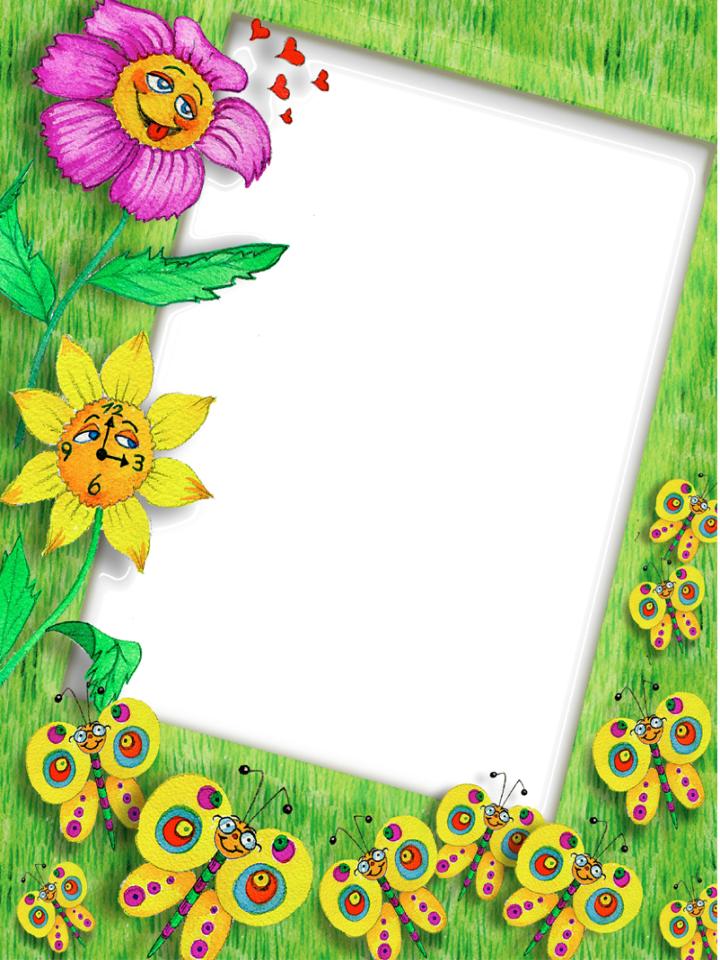 «Составь картинку из мягких модулей»
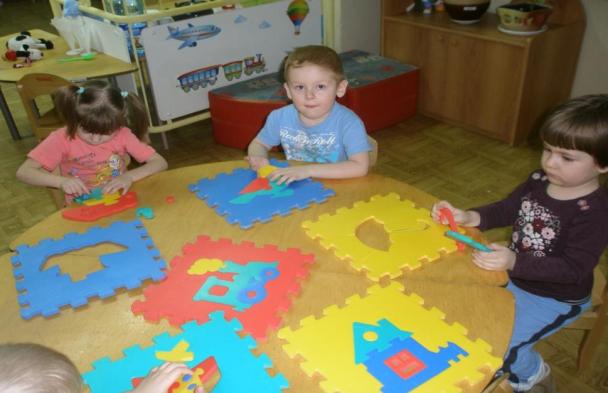 «От большой к маленькой»
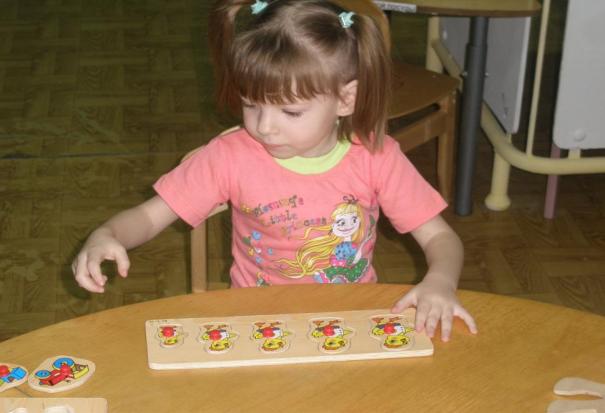 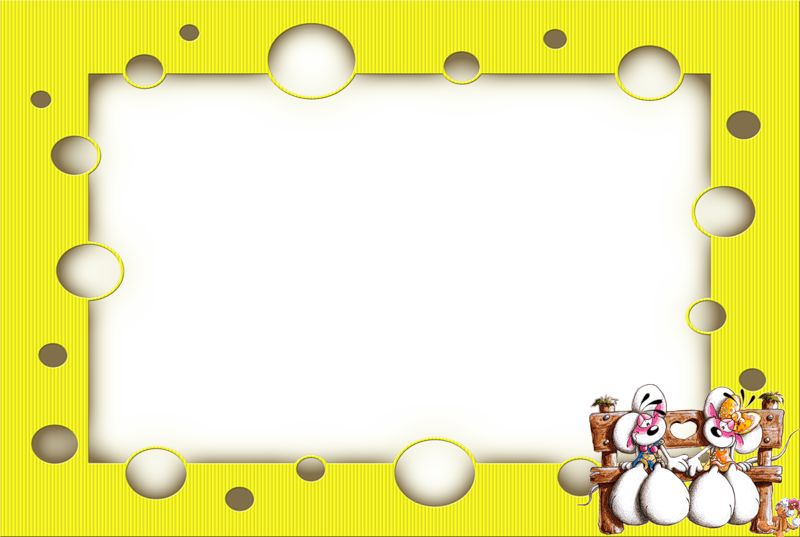 «Собери по цвету»«Светофор»
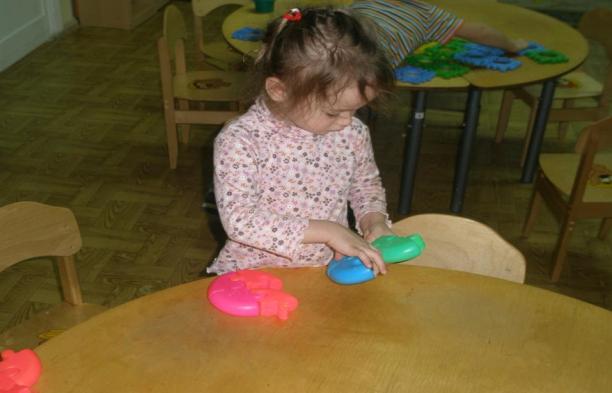 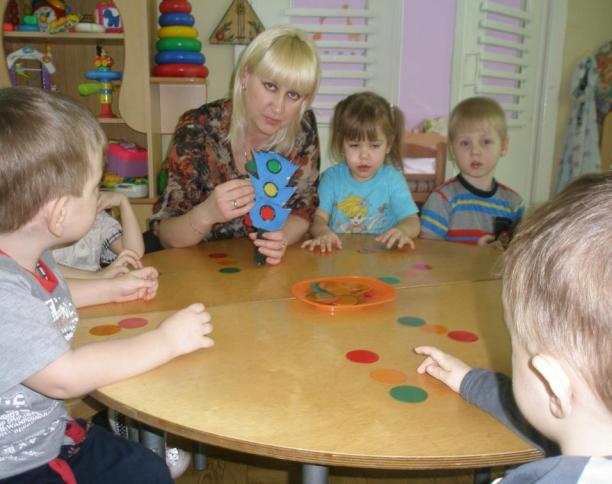 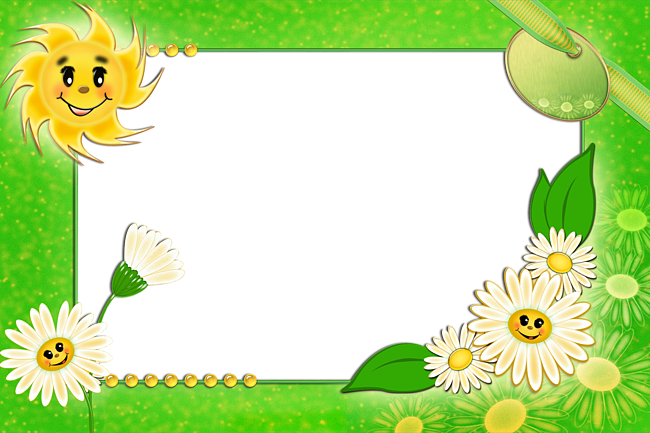 «Кто ,где живет?»
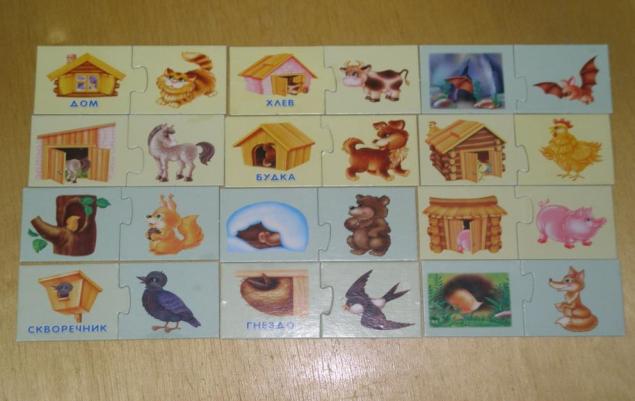 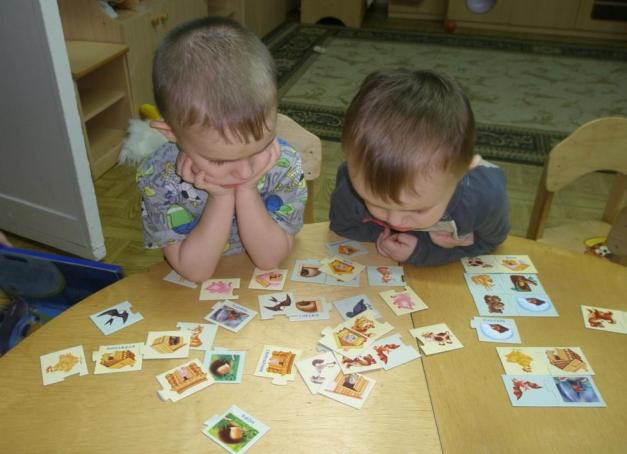 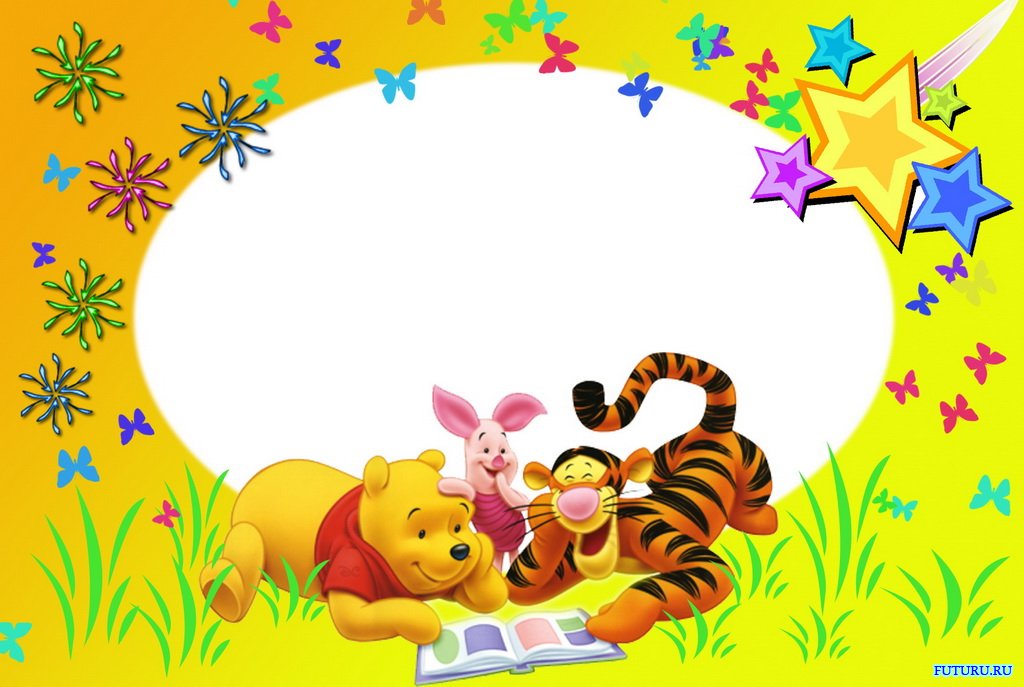 «Найди такую же  форму»«Заполни стакан капельками»
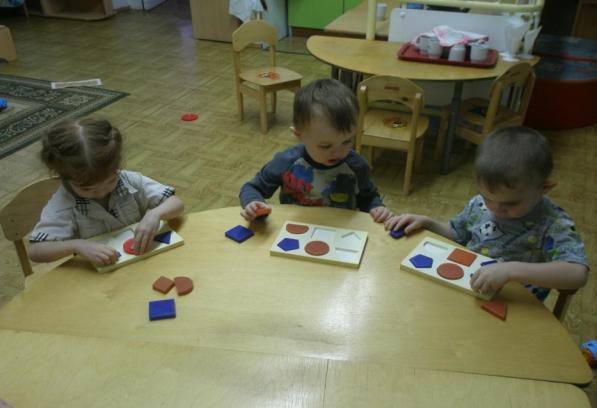 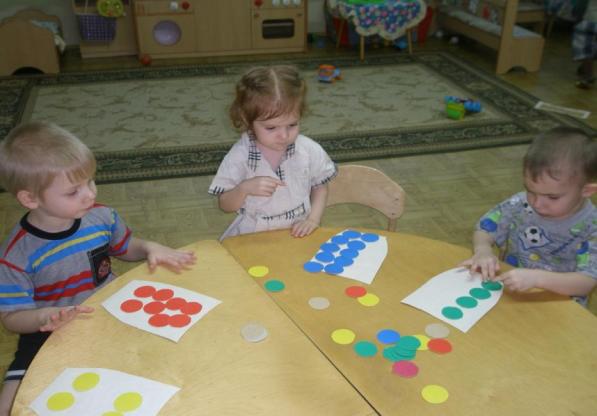 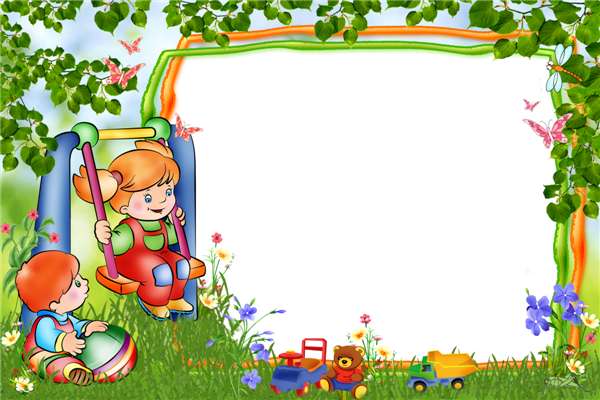 «Угадай, что любят звери и угости»
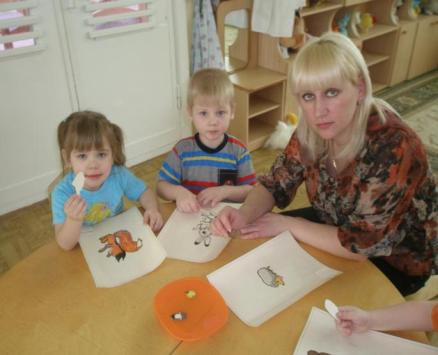 «Домино»«Воздушные шары»
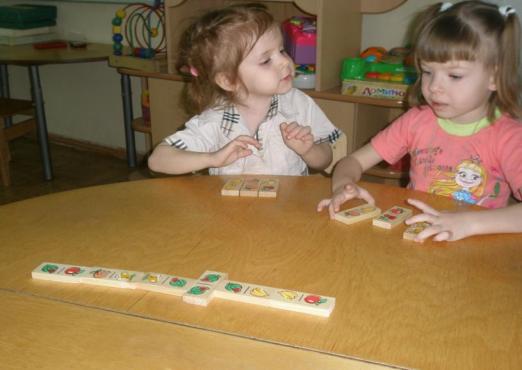 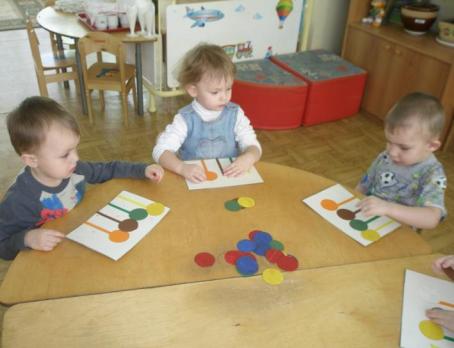